COMISIÓN PERMANENTE DE CONTRALORES DEL ESTADO DE QUINTANA ROO
Cancún Quintana Roo a 20 de mayo de 2022
ORDEN DEL DÍA.
I. Mensaje de bienvenida con motivo de la Segunda Reunión Plenaria de la Comisión Permanente;
II. Verificación de la Integración del quorum de asistencia requerido;
III. Instalación de la Segunda Reunión Plenaria de la Comisión Permanente;
IV. Aprobación del orden del día;
V. Avances del Plan Anual de Trabajo 2022;
VI. Asuntos generales;
VII. Clausura de la Reunión.
Mensaje de bienvenida con motivo de la Segunda Reunión Plenaria de la Comisión Permanente;
II. Verificación de la Integración del quorum de asistencia requerido;
III. Instalación de la Segunda Reunión Plenaria de la Comisión Permanente;
IV. Aprobación del orden del día;
ORDEN DEL DÍA.

 
I. Mensaje de bienvenida con motivo de la Segunda Reunión Plenaria de la Comisión Permanente;
II. Verificación de la Integración del quorum de asistencia requerido;
III. Instalación de la Segunda Reunión Plenaria de la Comisión Permanente;
IV. Aprobación del orden del día;
V. Avances del Plan Anual de Trabajo 2022;
VI. Asuntos generales;
VII. Clausura de la Reunión.
V. Avances del Plan Anual de Trabajo 2022;
ÍNDICE 

Líneas de Acción:I. Control Interno.
II. Fortalecimiento a la Labor Fiscalizadora y Creación de Capacidades.
III. Responsabilidades Administrativas y Jurídico Consultivo.IV. Normas, Profesionalización y Ética Pública.
V. Transparencia, Rendición de Cuentas y Participación Ciudadana
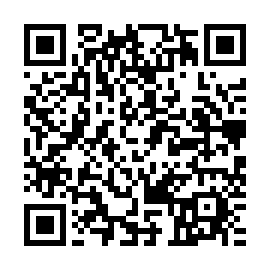 Descarga el contenido de la reunión, escaneando el código QR
Plan Anual de Trabajo 2022
I. Control Interno
9
Plan Anual de Trabajo 2022
I. Control Interno
10
Plan Anual de Trabajo 2022
II. Fortalecimiento a la Labor Fiscalizadora y Creación de Capacidades
11
Seminario de Auditoria Gubernamental.
Plan Anual de Trabajo 2022
III. Responsabilidades Administrativas, Entrega Recepción y Jurídico Consultivo
13
Plan Anual de Trabajo 2022
IV. Normas, Profesionalización y Ética Pública
https://qroo.gob.mx/transparencia/registro-del-padron-de-contratistas-y-proveedores-sancionados
14
Plan Anual de Trabajo 2022
V. Transparencia, Rendición de Cuentas, Participación Ciudadana y Coordinación para la Fiscalización
15
Plan Anual de Trabajo 2022
V. Transparencia, Rendición de Cuentas, Participación Ciudadana y Coordinación para la Fiscalización
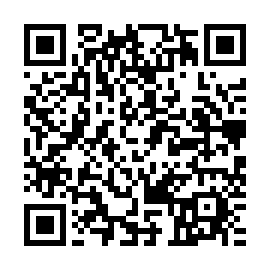 Descarga el contenido de la reunión, escaneando el código QR
Calendario  de Reuniones
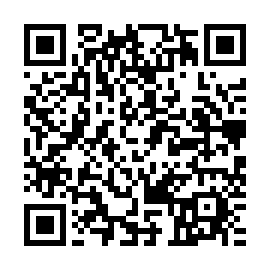 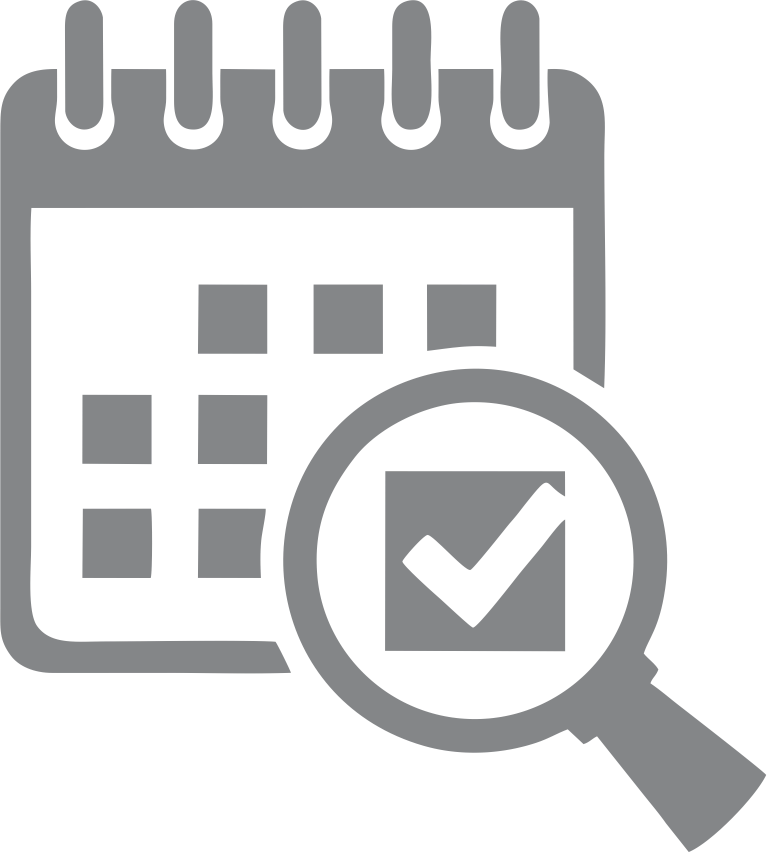 Comisión Permanente de Contralores Quintana Roo
Descarga el contenido de la reunión, escaneando el código QR
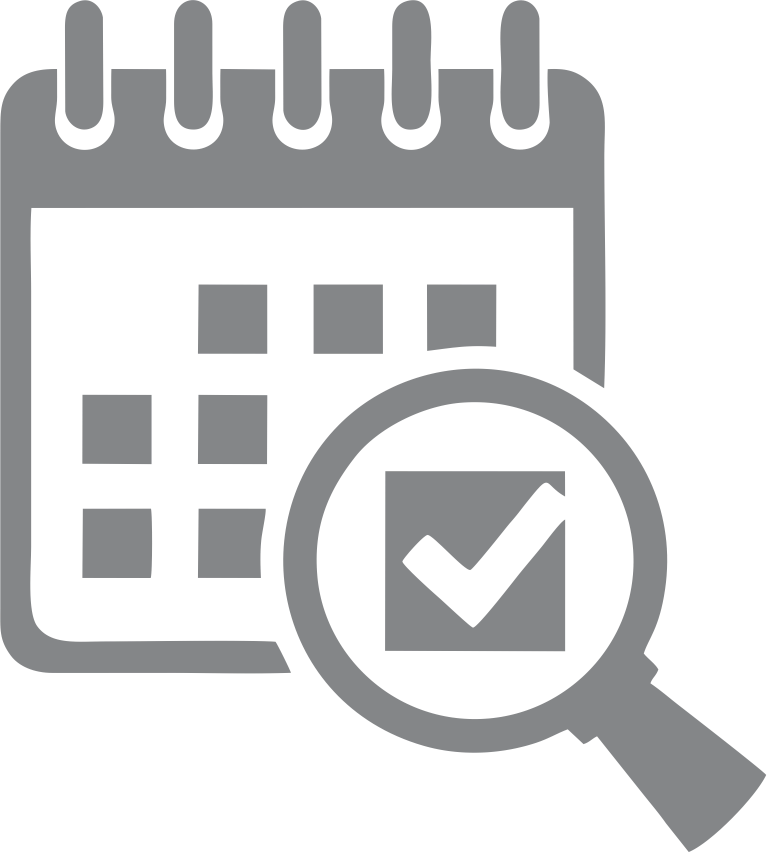 SE PROGRAMARÁN REUNIONES DE COORDINACIÓN ENTRE EL CONTRALORIA ESTATAL, LOS OIC Y CONTRALORÍAS MUNICIPALES PARA DAR SEGUIMIENTO A LAS ACTIVIDADES DEL PROGRAMA ANUAL DE TRABAJO.
VI. Asuntos generales;
VII. Clausura de la Reunión;